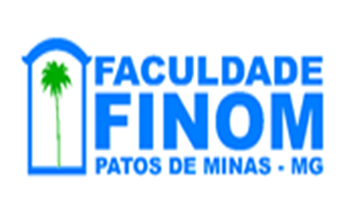 FACULDADE FINOM DE PATOS DE MINAS
 
         CENTRO BRASILEIRO DE EDUCAÇÃO E CULTURA - CENBEC
 
       DIRETORIA ACADÊMICA
MATERIAIS DE CONSTRUÇÃO CIVIL I
Professor: Esp. Luiz Claudio Silva Pires 
E-mail: luizfinomaluno@hotmail.com
Matéria Semestral
Introdução ao estudo dos materiais de construção.
 Aglomerantes minerais. 
Cimento. 
Agregados para concreto. 
Propriedades do concreto nos estados fresco e endurecido. 
Dosagem do concreto.
 Produção e aplicação do concreto.
 Controle tecnológico.
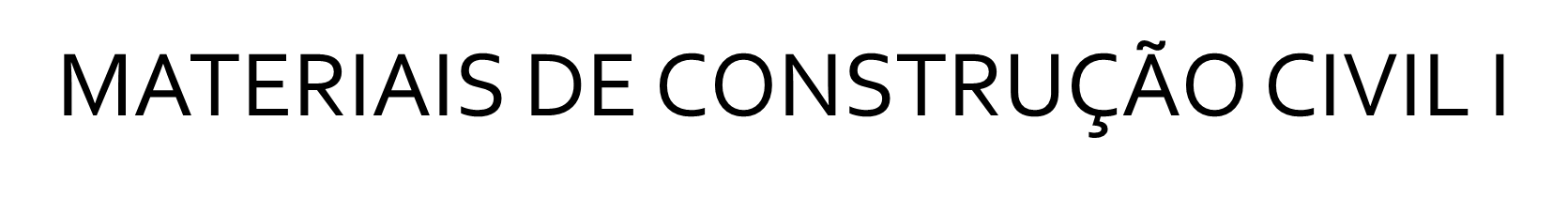 Aulas : 
Segunda - Feira   - 1º e 2°       
 Quinta - feira       - 4°
Critérios de avaliação
Atribuição Bimestral - 10 pontos :
1 Prova Bimestral - 09/04/2018 (19h00-20h30)
2 Prova Bimestral - 25/06/2018 (19h00-20h30)
Prova Final – 02/07/2018 (19h00-20h30)
Exercícios avaliativos – 1,0 pontos
Prova  final - 7,0 pontos
Aulas Laboratório – 1,5 pontos ( Chaleco)
Biblioteca – 0,5 ponto ( Resumo) ate o dia da prova.
OBS: Somente livros da BIBLIOTECA
Aprovação  mínima total - 7,0 pontos
Demais formas de avaliação, de acordo com as normas da Instituição.
ÉTICA
RESPEITO
HONESTO
RESPONSABILIDADE SOCIAL
CARÁTER 
PALAVRA
Leitura
Livros/ Biblioteca
Artigos
Web
Outros
Materiais Necessários
Tecnologia/Ferramentas
Calculadora
INTRODUÇÃO À CIÊNCIA DOS MATERIAIS
Os materiais usados em construções se destinam a diversos fins, tais como acabamentos, estruturas, de vedação, impermeabilizantes, etc., sendo que cada um deles exige características próprias para o fim a que se destinam.
A disciplina de Materiais de Construção Civil I tem por finalidade, essencialmente prática, estudar diferentes materiais utilizados pelo Engenheiro, suas obtenções, suas propriedades e técnicas de emprego, como elementos constituintes das edificações.
Materiais de Construção Civil I
Para cumprir tal finalidade deve-se lançar mão da Ciência dos materiais, que é o ramo da ciência que estuda os materiais, suas propriedades, estrutura, performance, formas de caracterização e processamento. Cada processamento modifica a estrutura do material, alterando suas propriedades, que por sua vez delimitam o seu desempenho.
Materiais de Construção Civil I
Os materiais sempre tiveram um papel fundamental na vida da humanidade. As civilizações antigas foram designadas de acordo com o domínio dos materiais, idade da pedra, idade do ferro, etc. No início o homem só tinha acesso aos materiais naturais, tais como pedras, madeira, ossos e peles. A noção inicial baseava-se na dureza. Após o domínio do fogo, tomou-se noção dos materiais inflamáveis e não-inflamáveis bem como outras transformações decorrentes da temperatura. Com o passar do tempo foi se descobrindo a possibilidade de criação de novos materiais, como cerâmica e outros metais. Em seguida os tratamentos térmicos e outros processos tiveram grande importância.
Materiais de Construção Civil I
As propriedades básicas variarão de material para material. Compete ao engenheiro projetista de uma determinada obra conhecer os materiais disponíveis, ter domínio de suas propriedades básicas, em outras palavras, ter ciência dos materiais, o que permitirá com o seu emprego obter uma obra de aparência agradável quanto à sua forma, cor e acabamento, apresentando solidez que garanta durabilidade e que tenha seu custo bastante econômico.
Materiais de Construção Civil I
Assim, pode-se resumir que, na escolha de um material de construção, os requisitos básicos que devem nortear o engenheiro são:

Atendimento aos objetivos para o qual se destina o material;
Durabilidade;
 Economia.
Materiais de Construção Civil I
Os materiais de construção podem ser classificados em:

Estruturais – são aqueles usados em estruturas ou com os quais são executadas estruturas. Assumem, portanto, grande importância em vista do problema de segurança da construção;
 Não estruturais – são materiais de aplicação em serviços sem responsabilidade estrutural, embora em alguns casos possam colocar em perigo a segurança da construção. São os materiais de proteção (tintas, vernizes, etc.) ou os materiais de vedação (tijolos, vidros, etc.).
Materiais de Construção Civil I
Quanto à origem os materiais de construção podem ser naturais (pedra, areia, madeira, etc.), artificiais (cimento, vidro, aço, etc.) ou combinados (argamassa de cal, argamassa de cimento, concreto, etc.).
Quanto à composição química os materiais de construção podem ser minerais – cerâmicos ou metálicos (cimento, tijolo, aço, ligas metálicas, etc.) ou orgânicos (madeira, asfalto, plástico, etc.).
Materiais de Construção Civil I
CONTROLE DA QUALIDADE DOS MATERIAIS
A qualidade dos materiais pode ser controlada durante sua produção ou após o produto pronto, como esquematizado a seguir.
INDÚSTRIA 
inspeção visual 
lotes 
amostragem 
ensaio de qualificação 
decisão
Materiais de Construção Civil I
CANTEIRO
controle matéria prima 
controle materiais 
controle execução
Materiais de Construção Civil I
CONTROLE DE RECEBIMENTO

CANTEIRO 
Através de ensaios de laboratórios 
Em laboratórios os ensaios se dividem em:
 	Ensaios gerais: físicos ou mecânicos; 
FÍSICOS 
massa específica  porosidade 
permeabilidade
Materiais de Construção Civil I
aderência 
dilatação térmica 
condutibilidade térmica e acústica
Materiais de Construção Civil I
MECANICOS
Estáticos 
tração 
compressão 
flexão 
torção 
cisalhamento 
desgaste
Materiais de Construção Civil I
Dinâmicos
flexão 
tração 
compressão
Fadiga
flexão 
Tração
compressão
Materiais de Construção Civil I
Ensaios especiais: metalográficos ou tecnológicos.
METALOGRÁFICOS
Macrografico
Micrografico

                                          TECNOLÓGICOS 
dobramento 
maleabilidade 
soldabilidade 
fusibilidade
Materiais de Construção Civil I
O PAPEL DA TECNOLOGIA NA ATUAL ENGENHARIA CIVIL
Atualmente, observa-se um avanço na concepção de projetos, graças aos conhecimentos extraídos de pesquisas de materiais e de protótipos estruturais, que têm levado os engenheiros estruturistas a projetar e dimensionar estruturas onde são exigidas altas tensões de trabalho para o concreto e aço, partindo do pressuposto que estas estruturas serão muito bem executadas.
Materiais de Construção Civil I
Os engenheiros construtores são também conduzidos a lançar mão de modernos e sofisticados equipamentos, visando prioritariamente à rapidez de execução. 
 
Para garantir a qualidade da execução, o engenheiro construtor deve exercer nas matérias primas e no concreto o Controle da produção. 
 
Fica a cargo dos engenheiros fiscalizadores a preocupação com a qualidade final do produto e exercem o Controle da aceitação.
Materiais de Construção Civil I
Os engenheiros construtores são também conduzidos a lançar mão de modernos e sofisticados equipamentos, visando prioritariamente à rapidez de execução. 
 
Para garantir a qualidade da execução, o engenheiro construtor deve exercer nas matérias primas e no concreto o Controle da produção. 
 
Fica a cargo dos engenheiros fiscalizadores a preocupação com a qualidade final do produto e exercem o Controle da aceitação.
Materiais de Construção Civil I
Os engenheiros projetistas devem elaborar bons projetos tecnológicos, que apresentem especificações estabelecendo índices de qualidade para os materiais, que estes materiais possam ser facilmente adquiridos ou produzidos e que possuam durabilidade. Associados aos projetos devem ser elaborados manuais para execução da obra e para sua manutenção após concluída.
Materiais de Construção Civil I
NORMALIZAÇÃO 
É o processo de formular e aplicar normas visando: 
acesso automático a atividades específicas; 
otimização e economia; 
funcionalidade; 
segurança; 
benefício e resguardo dos interesses, atendendo padrões nacionais e internacionais.
Materiais de Construção Civil I
EVOLUÇÃO HISTÓRICA 
A normalização surgiu da necessidade dos seres humanos de trocar produtos e serviços. Era preciso avaliar uma grandeza de medida através da comparação com uma grandeza da mesma espécie. A primeira iniciativa foi a comparação com elementos da natureza, tais como: pé, palmo, braço, passo, vara e assim por diante.
Materiais de Construção Civil I
O sistema foi evoluindo gradativamente e em 29 de novembro de 1800 foi introduzida na França a regulamentação do sistema métrico. Consistindo de barras fundidas correspondentes ao padrão de medida estipulado e que era definido como sendo a décima milionésima parte do quadrante terrestre. A normalização metódica e sistemática desenvolveu-se a partir do século XVIII e XIX, com o descobrimento das ciências naturais e descobrimentos técnicos (Revolução Francesa) e da Revolução Industrial, que introduziu a fabricação em série, podendo serem listados os seguintes eventos principais:
Materiais de Construção Civil I
1839 – Sir Joseph Whitworth – padronizou uma rosca para parafuso; 
1873 – aparição das primeiras normas para chapas e fios; 
1876 – Mevil Dewey desenvolve a classificação bibliográfica decimal; 
1877 – editada norma para especificação e ensaio de cimento Portland; 
1883 – fabricantes alemães criam os formatos normalizados de papel;  
1898 – conferência internacional em Zurique adota a rosca SI; 
1907 – na Suécia cria-se a primeira norma eletrotécnica; 
1940 – fundação da ABNT – Associação Brasileira de Normas Técnicas;
1947 – fundação da ISO – International Standartization Organization; 
1973 – criação do Sistema Nacional de Metrologia, Normalização e Qualidade Industrial, no Brasil.
Materiais de Construção Civil I
Materiais de Construção Civil I
Materiais de Construção Civil I
Materiais de Construção Civil I
Materiais de Construção Civil I
Materiais de Construção Civil I